Doc. dr Marija Đokić PetrovićFH Joanneum, Univerzitet primenjenih nauka, Grac, Austrija
Računarski fakultet, Univerzitet Union, Beograd, Srbijaoffice@marijadjokicpetrovic.comOtkrivanje književnog nasleđa: integracija prepoznavanja imenovanih entiteta i SPARQL upita za analizu Andrićevih pisama
16. Simpozijum "Andrićevo pismo" Grac 17.10.2024
Agenda
Metodologija za analizu Andrićevih pisama 
Primena tehnolgija veštačke inteligencije:
Optičko prepoznavanje karaktera
Prepoznavanje imenovanih entiteta
Zaključak 
Literatura
2
Metodologija
Analiza Andrićevih pisama: OCR + NER + SPARQL
Optičko prepoznavanje karaktera (Optical character recognition  – OCR) AI
Prepoznavanje imenovanih entiteta (Named Entitiy Recogniton  –  NER) NLP
SPARQL Semantic Web
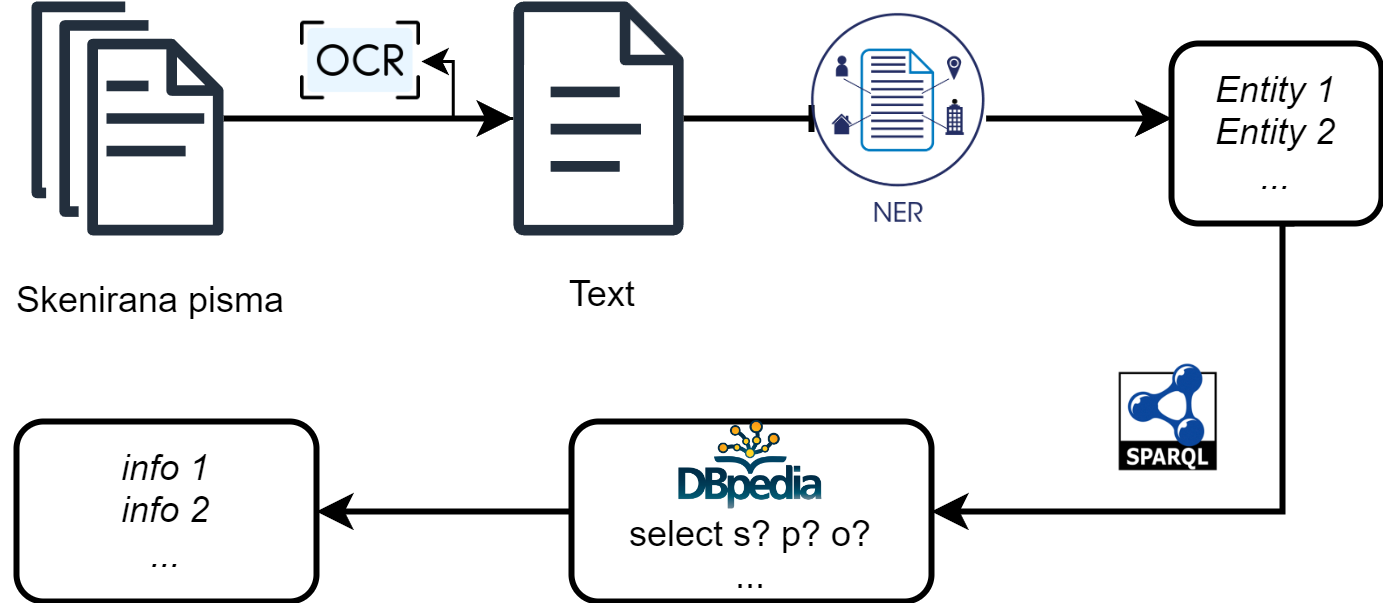 3
Andrićeva pisma
Testni skup: 11 pisama (Ivo Andrić, Pisma 1912–1973, priredio Miroslav Karaulac, Matica Srpska, Novi Sad, 2020)
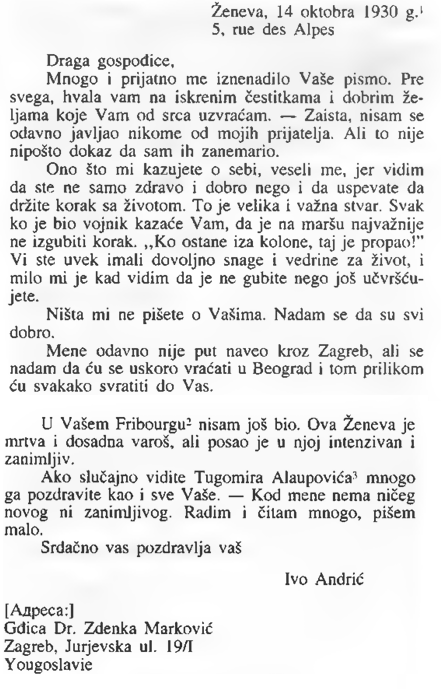 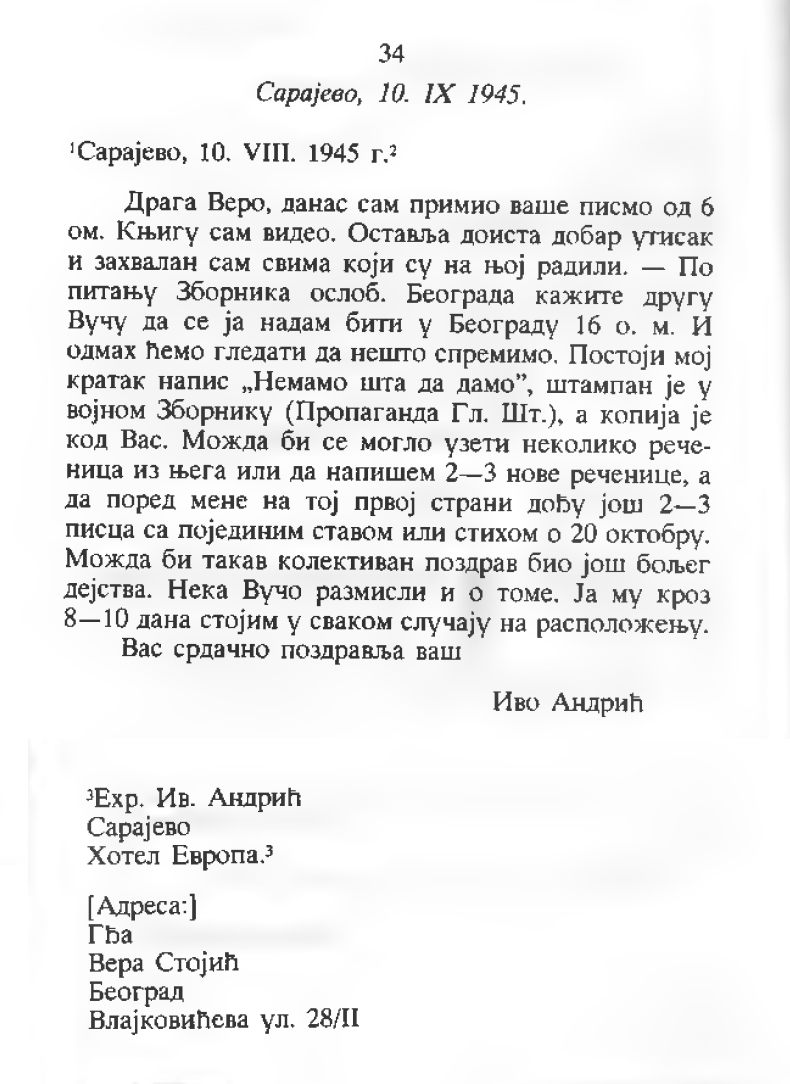 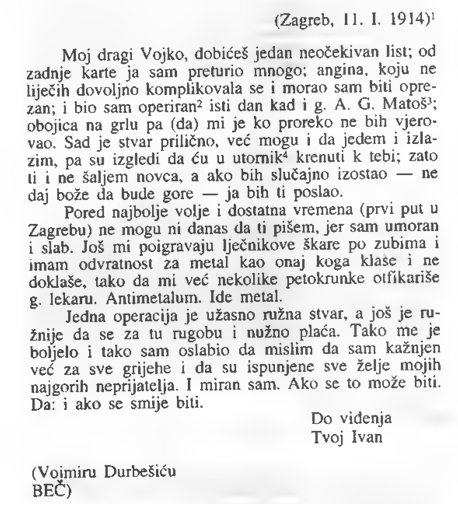 4
Optičko prepoznavanje karaktera – OCR
Tehnologija je kojom se tekst sa slike pretvara u oblik razumljiv računarima

Ovaj proces omogućuje pretraživanje, indeksiranje ili neku drugu manipulaciju skeniranog ili fotografisanog teksta
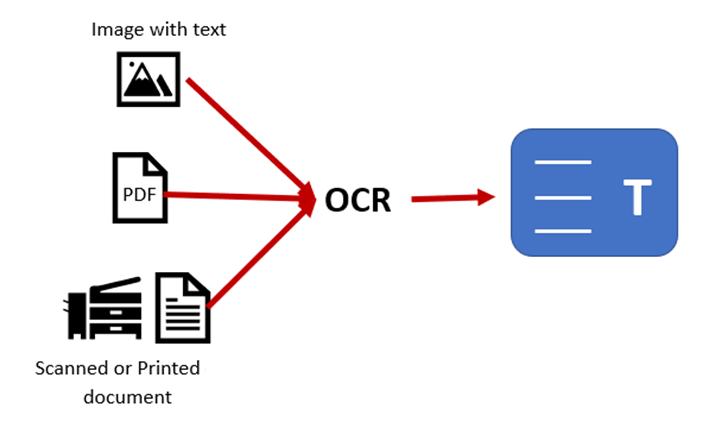 Izvor: link1
5
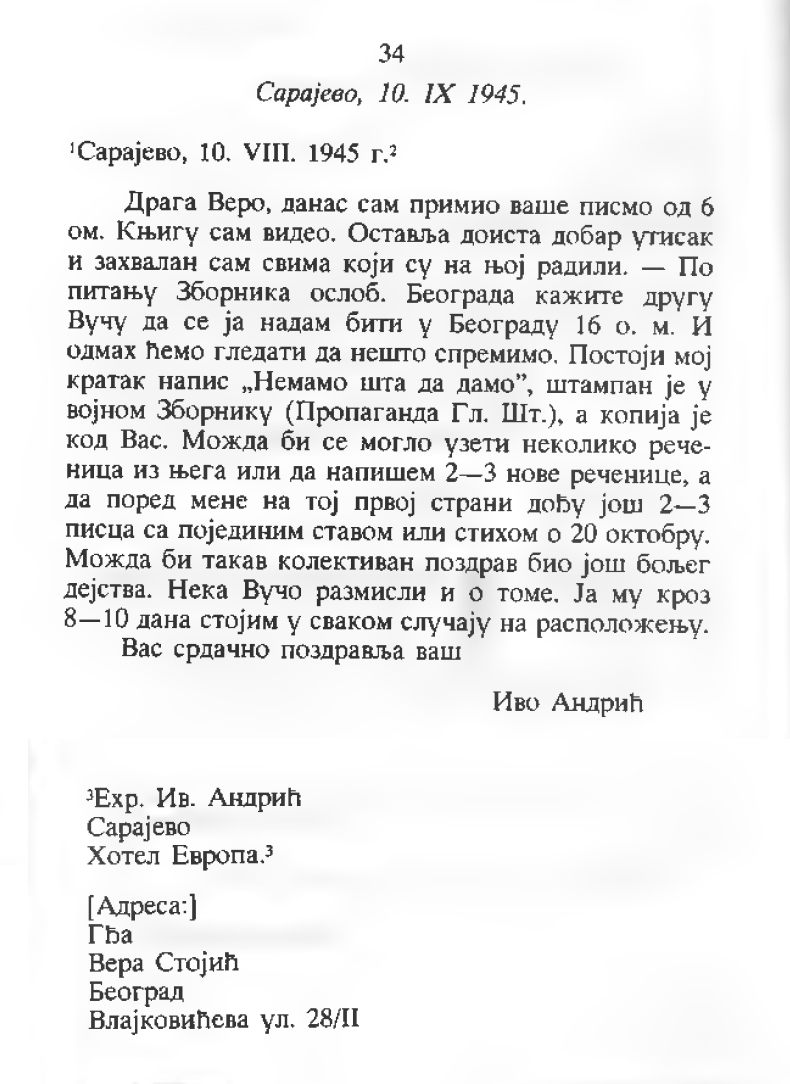 Implementacija OCR–a
ScanDocFlow platofrma: API za OCR
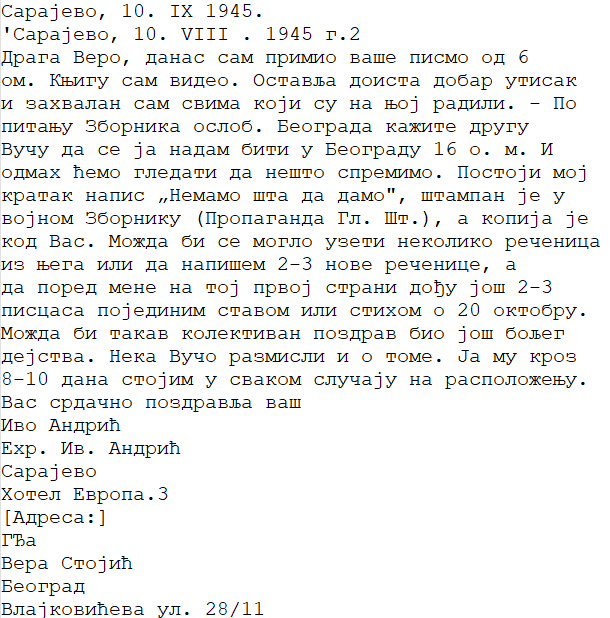 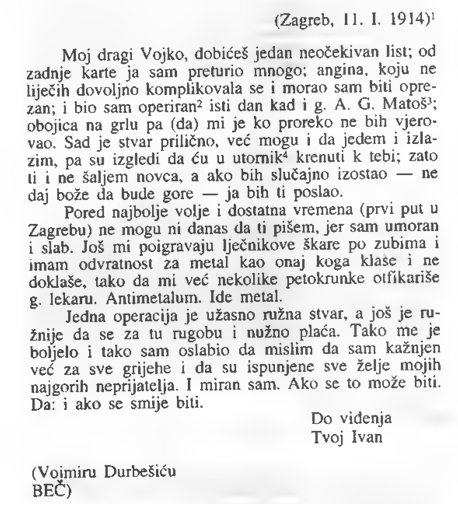 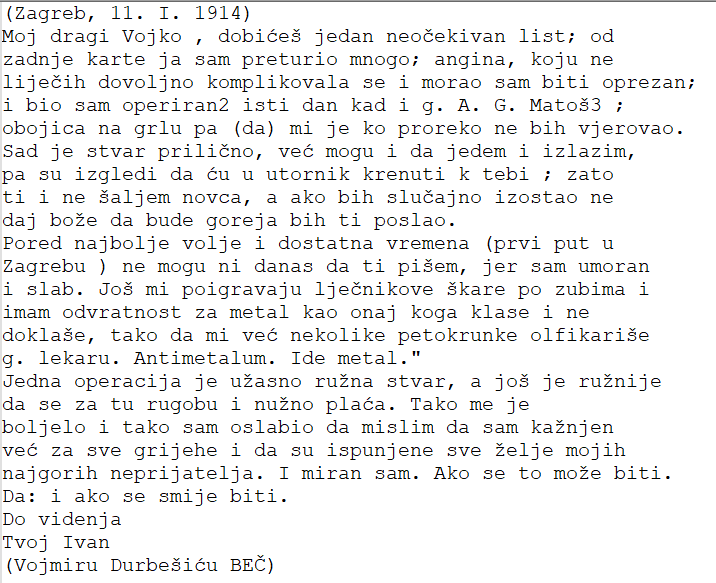 6
OCR greške
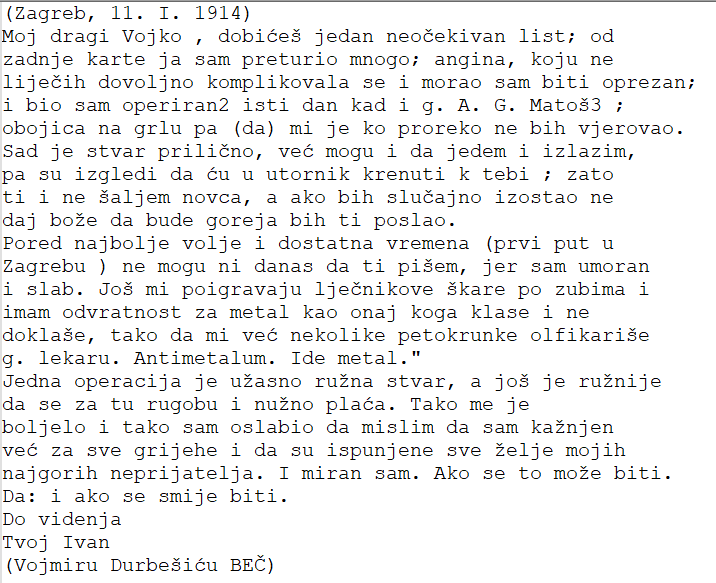 7
Prepoznavanje imenovanih entiteta – NER
Zadatak u obradi prirodnog jezika (NLP) koji se bavi identifikacijom i klasifikacijom ključnih elemenata unutar teksta
Ključni elementi se nazivaju imenovani entiteti i obično predstavljaju specifične kategorije (imena ljudi, organizacije, lokacije, datumi, ....)
Biblioteke za primenu NER modela: NLTK, spaCy, flair
NER modeli: It–Sr–NER (ЈеrTeh iz Beograda i Univerzitet u Torinu)
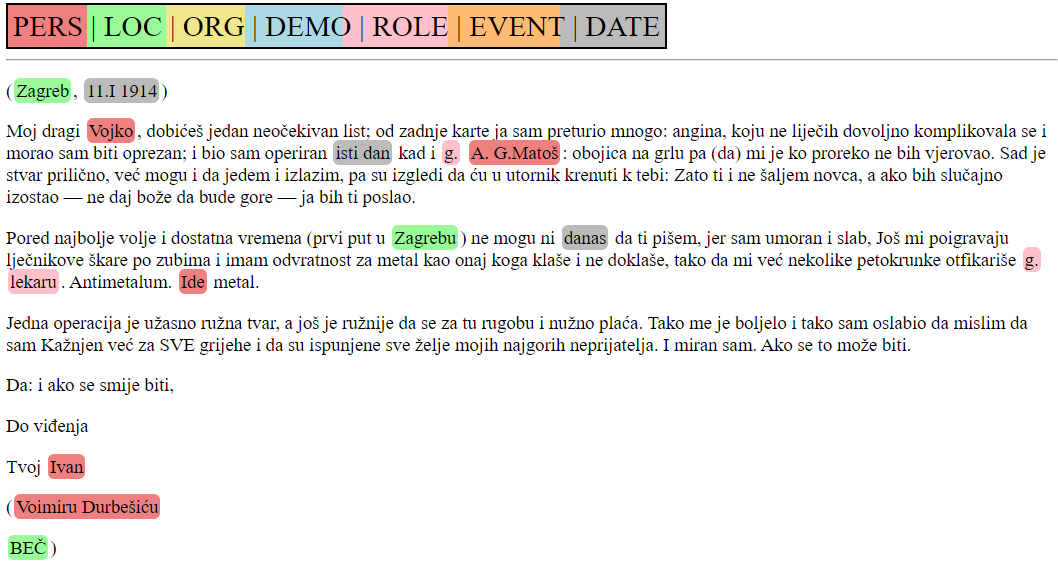 8
9
SPARQL
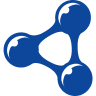 Standardni upitni jezik za pretragu baza podataka u Resource Description Framework (RDF) format
Dbpedia hostuje podatke sa Wikipedia-e






Sadržaj je dostupna na različitim jezicima, omogućavajući globalni pristup i korišćenje podataka
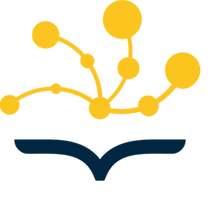 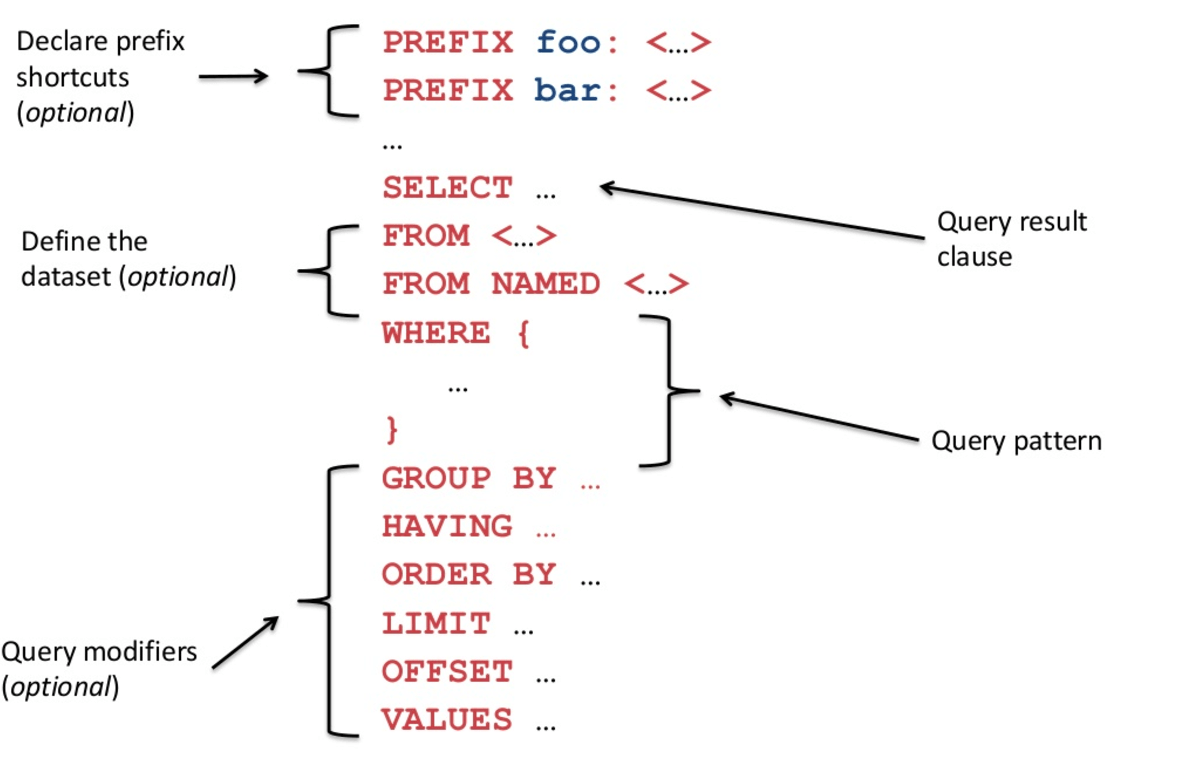 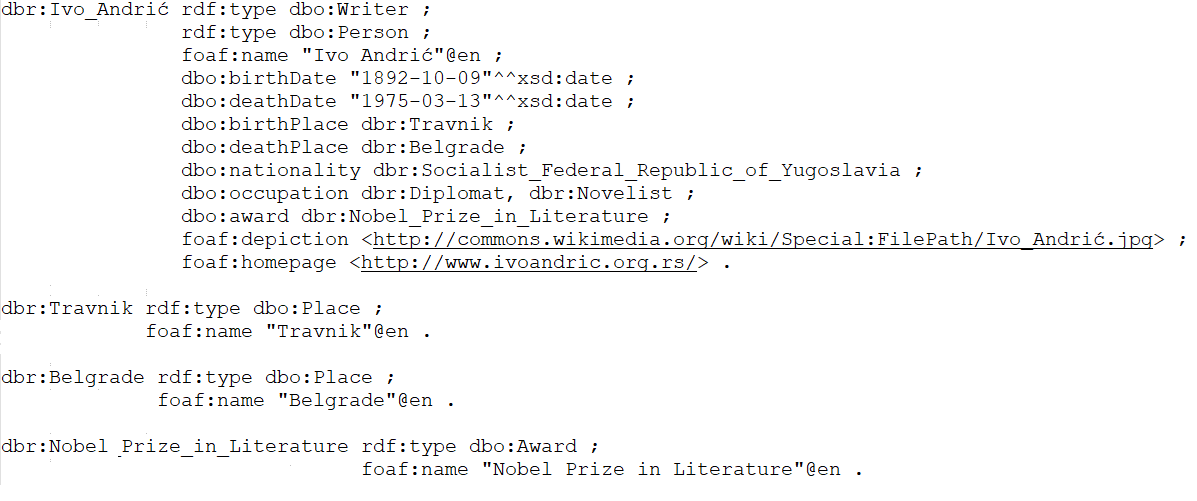 Izvor: link2
10
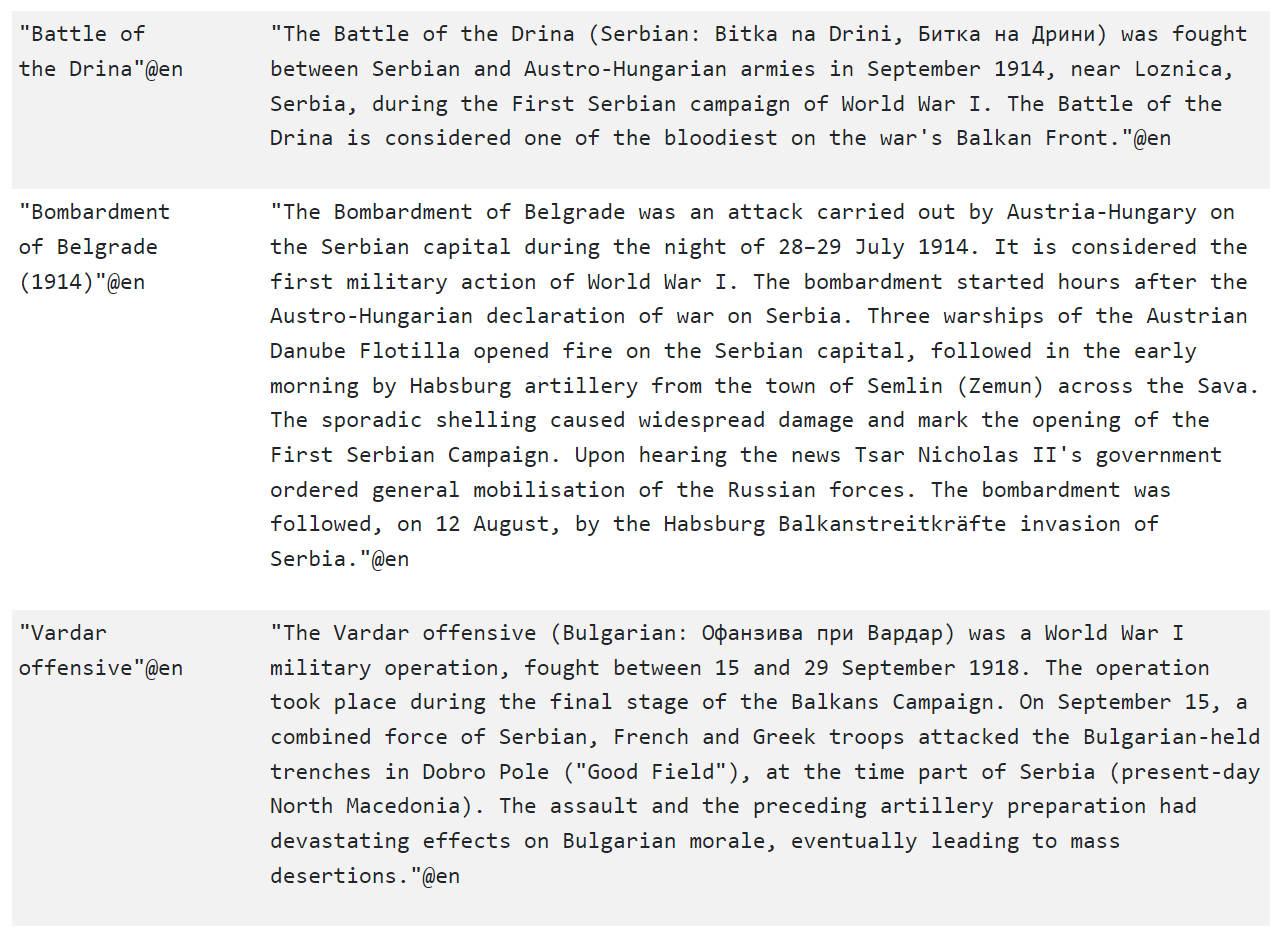 SPARQL
PREFIX rdf: <http://www.w3.org/1999/02/22-rdf-syntax-ns#>
PREFIX rdfs: <http://www.w3.org/2000/01/rdf-schema#>
PREFIX dbo: <http://dbpedia.org/ontology/>
SELECT ?eventLabel ?comment
WHERE {
   ?event rdf:type dbo:Event;
	dbo:date ?date;
	rdfs:comment ?comment;
	rdfs:label ?eventLabel.
   FILTER(YEAR(?date) >= 1914 and YEAR(?date)<= 1945).
   FILTER(LANG(?eventLabel) = "en" and LANG(?comment) = "en").
   FILTER(regex(?comment, "Yugoslavia")).
}
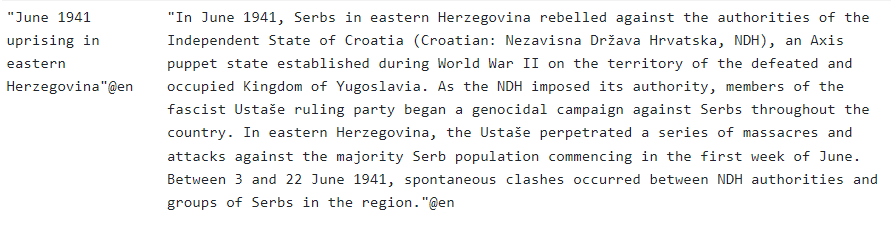 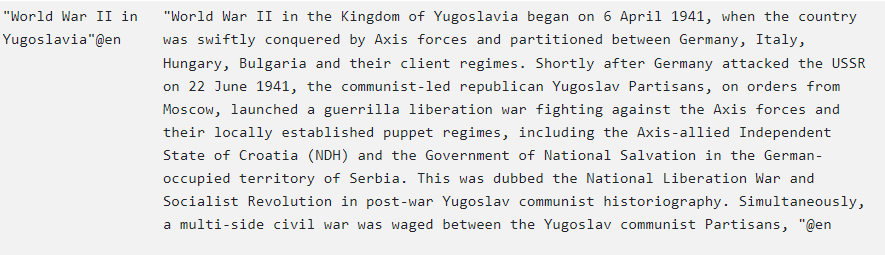 11
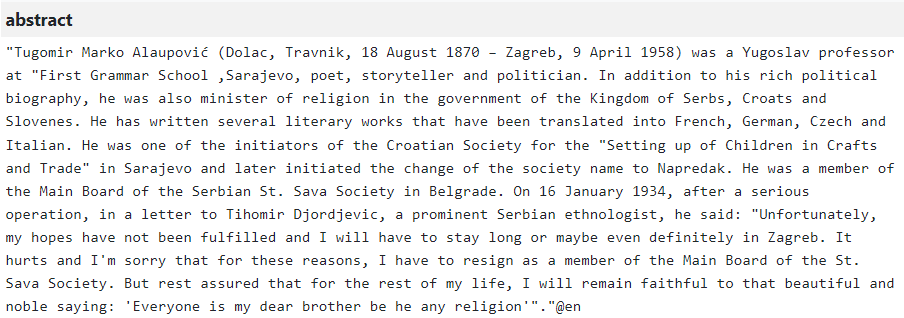 SPARQL
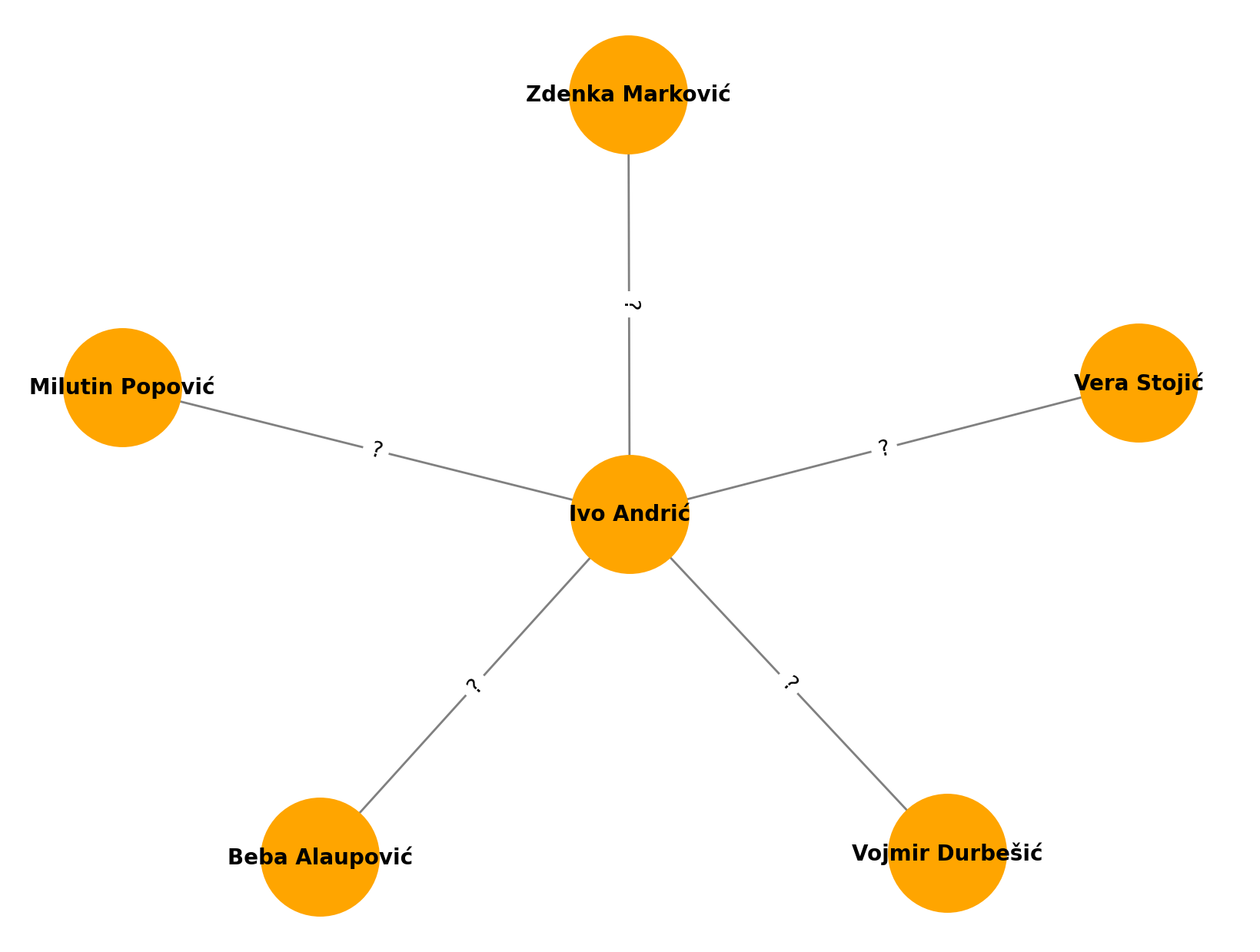 PREFIX dbr: <http://dbpedia.org/resource/>
PREFIX rdfs: <http://www.w3.org/2000/01/rdf-schema#>
SELECT DISTINCT ?abstract
WHERE {
?person rdfs:label ?person_name;
        ?property ?hasValue; dbo:abstract ?abstract.
FILTER(LANG(?abstract) = "en").
 FILTER (?person_name = "Tugomir Alaupović"@en).
}
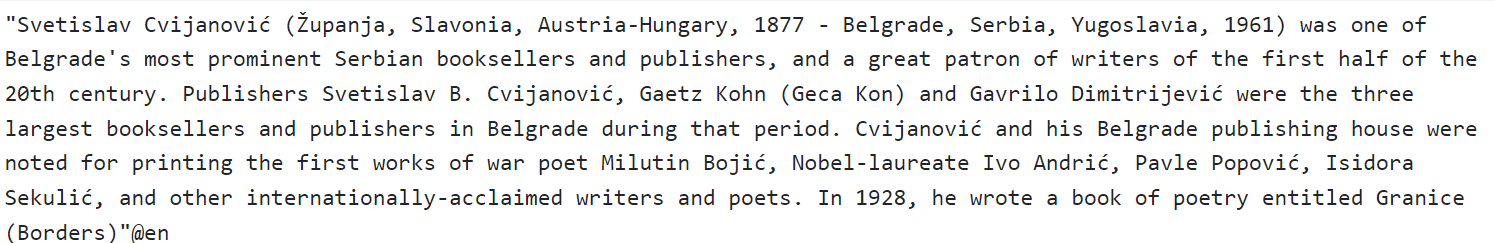 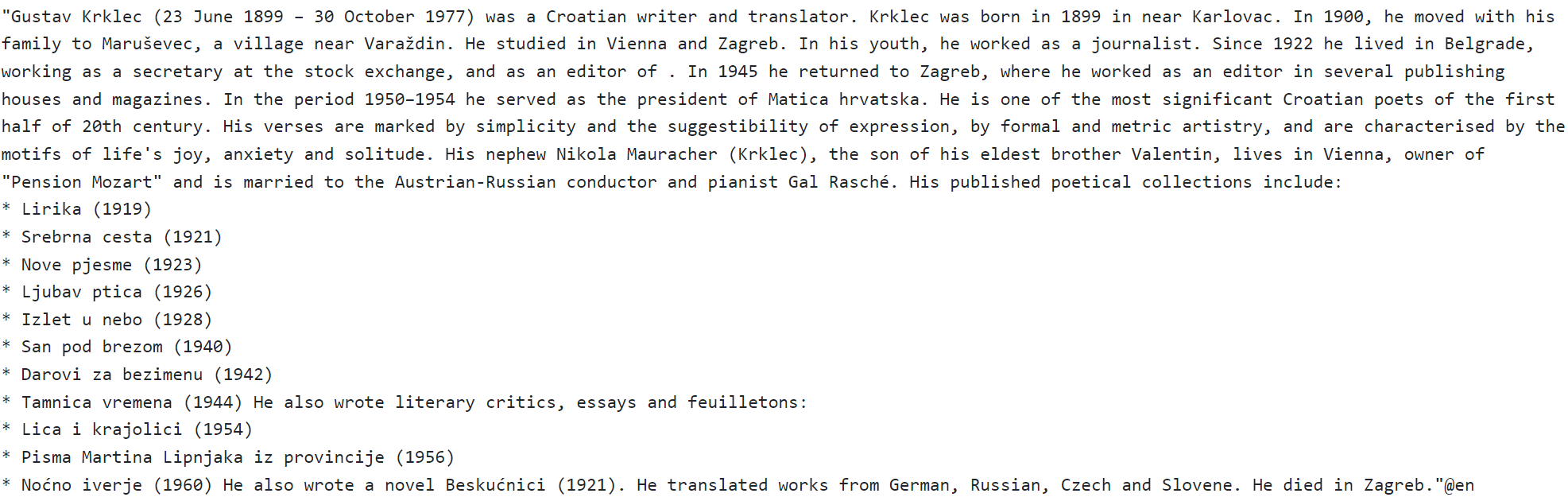 12
Budući rad
NER otkriva mrežu ličnih, istorijskih i kulturnih entiteta
Grafovi znanja + Veliki jezički modeli
Kreirano uz pomoć Microsoft Designer AI
13
Budući rad - NEL
14
Zaključak
Uz pomoć veštačke inteligencije otkrivamo kako je društveno-politička klima tog doba uticala na Andrićevo stvaralaštvo

Uz pomoć veštačke inteligencije otkrivamo ko su ljudi sa kojima je Andrić komunicirao
15
„Nije najveća budala onaj koji ne zna čitati nego onaj koji misli da je sve što pročita istina.“


- Ivo Andrić -
16
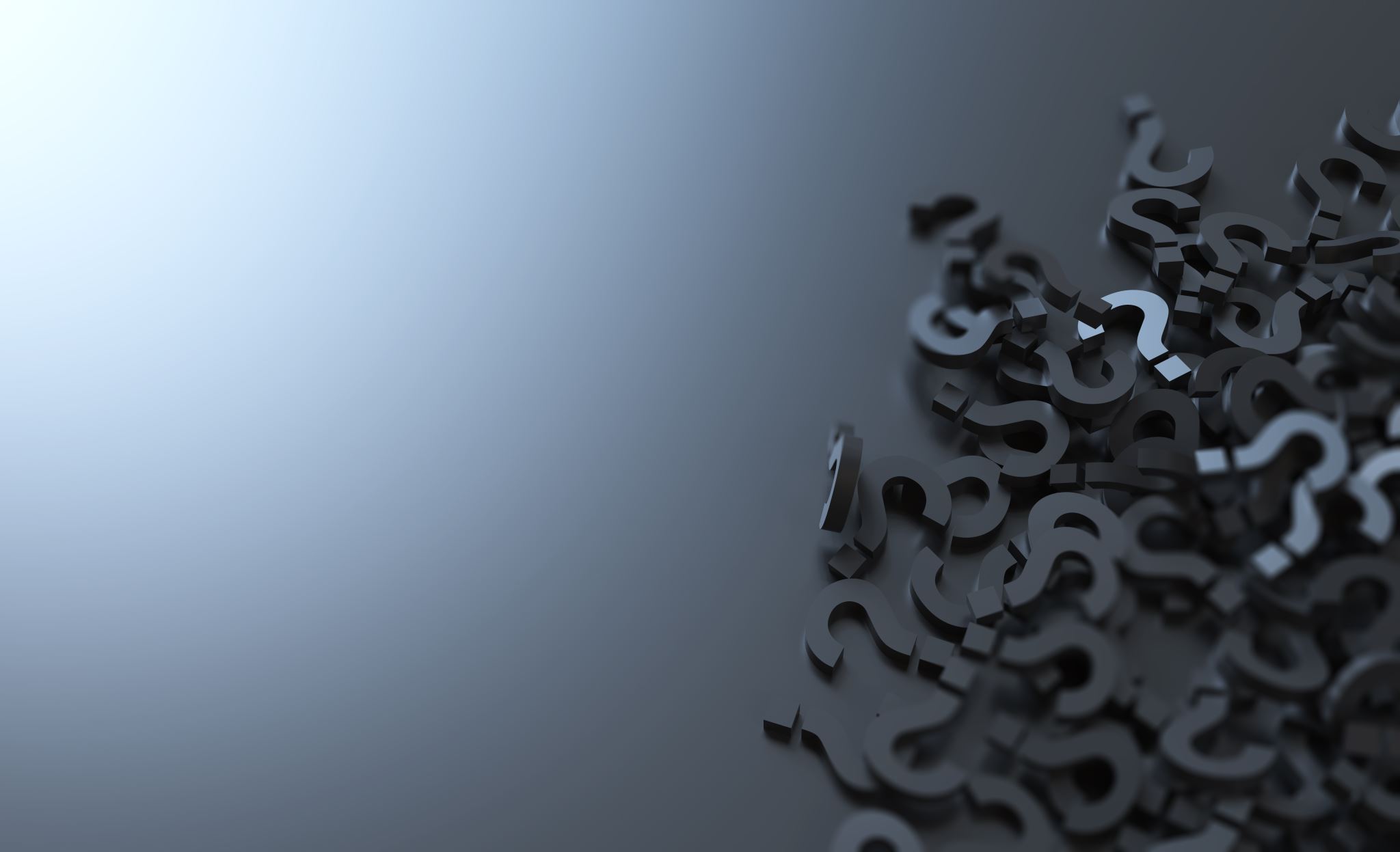 Q&A
www.marijadjokicpetrovic.com
office@marijadjokicpetrovic.com
17
Literatura
C. Krstev, I. Obradović, M. Utvić and D. Vitas, "A system for named entity recognition based on local grammars," in Journal of Logic and Computation, vol. 24, no. 2, pp. 473-489, April 2014, doi: 10.1093/logcom/exs079 
Stanković, R., Milica, I. N., Perišić, O., Škorić, M., & Kitanović, O. (2024). Towards Semantic Interoperability: Parallel Corpora as Linked Data Incorporating Named Entity Linking. In The 9th Workshop on Linked Data in Linguistics: Resources, Applications, Best Practices (LDL-2024)@ LREC-COLING-2024 (pp. 115-125). ELRA Language Resources Association and the International Committee on Computational Linguistics. 
Memon, J., Sami, M., Khan, R. A., & Uddin, M. (2020). Handwritten optical character recognition (OCR): A comprehensive systematic literature review (SLR). IEEE access, 8, 142642-142668.
Li, J., Sun, A., Han, J., & Li, C. (2020). A survey on deep learning for named entity recognition. IEEE transactions on knowledge and data engineering, 34(1), 50-70.
Hogan, A., & Hogan, A. (2020). SPARQL query language. The Web of Data, 323-448.
18
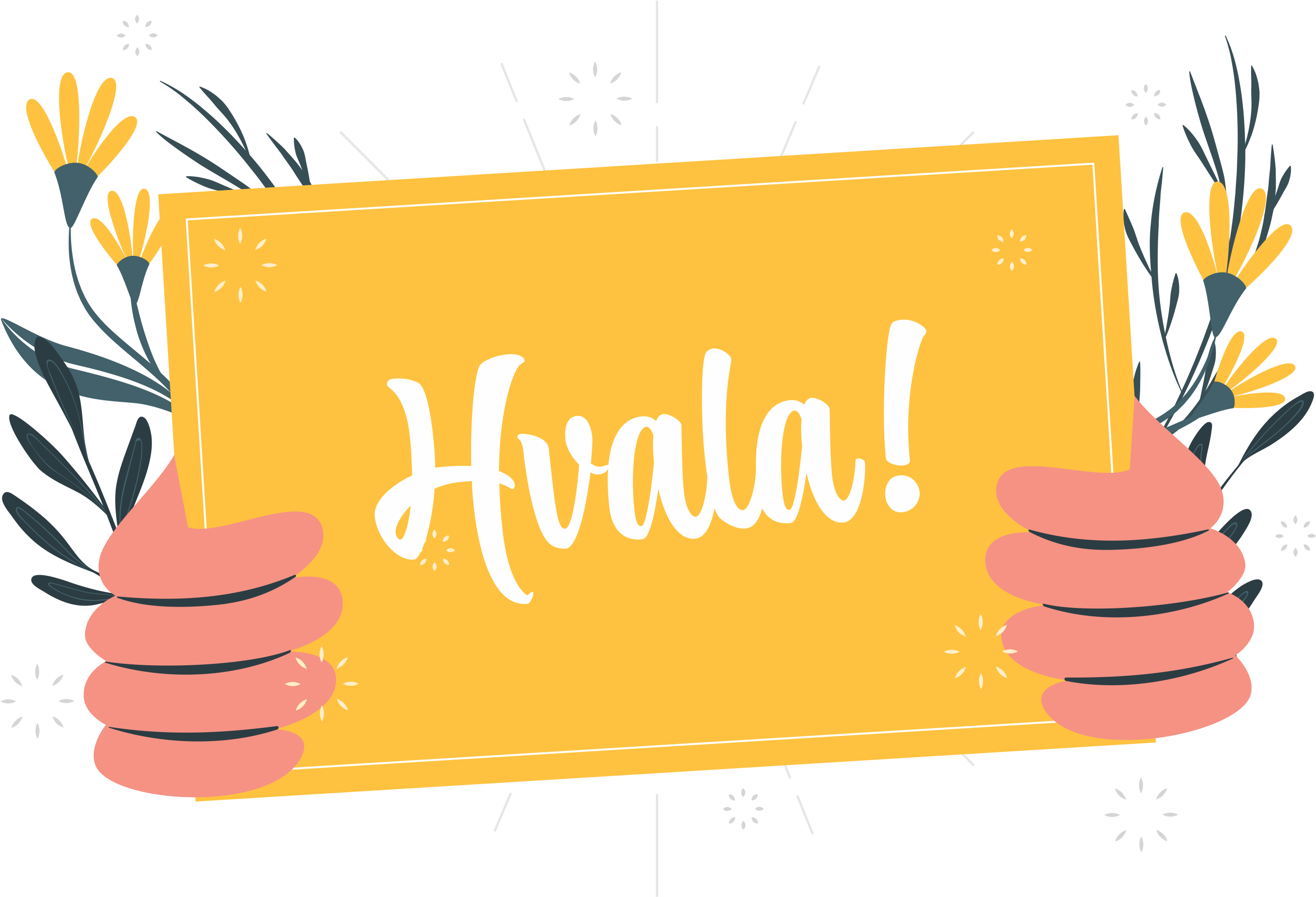 Doc. dr Marija Đokić Petrović
FH Joanneum, Univerzitet primenjenih nauka, Grac, Austrija
Računarski fakultet, Univerzitet Union, Beograd, Srbija

Prof. dr Dragana Bečejski Vujaklija
Društvo informatičara Srbije, Beograd, Srbija
Fakultet organizacionih nauka, Univerzitet u Beogradu, Beograd, Srbija


Prof. dr Jasmina Đorđević
Prirodno-matemtički fakultet, Univerzitet u Nišu, Niš, Srbija

Prof. dr Jelena Mitrović
Računarsko-matematički fakultet, Univerzitet u Pasau, Pasau, Nemačka
Istraživačko-razvojni institut za veštačku inteligenciju Srbije, Novi Sad, Srbija
19
Ivo Andrić - život i djelo
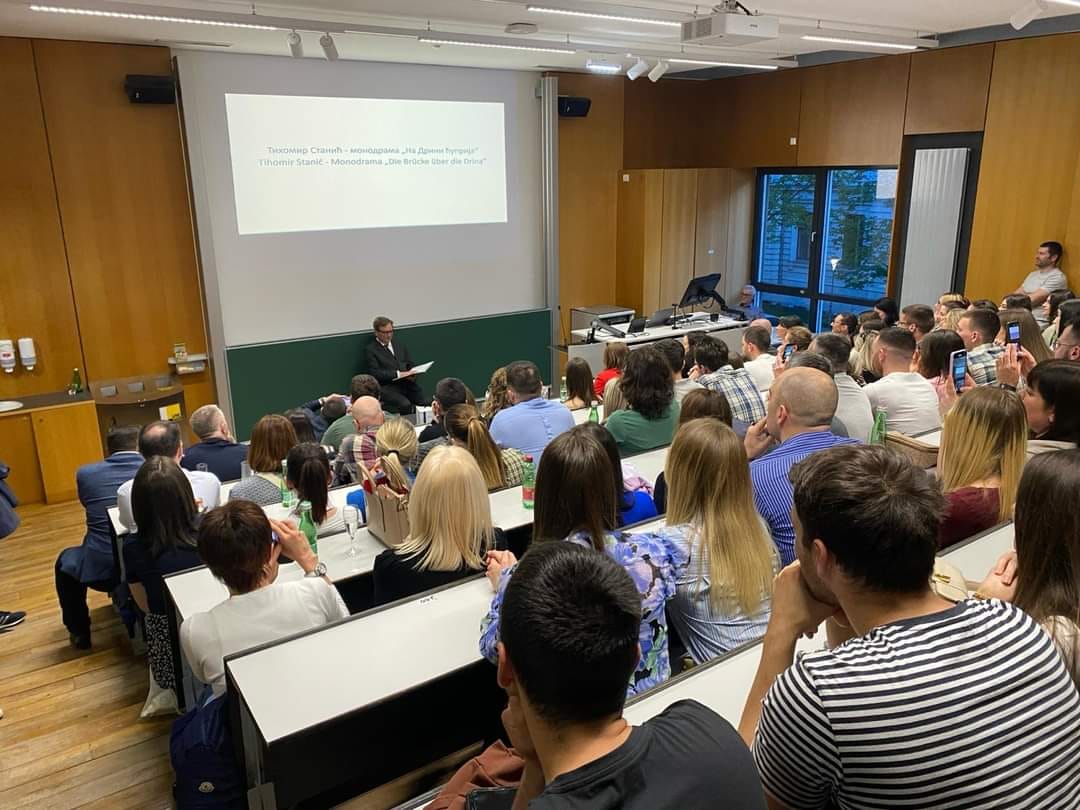 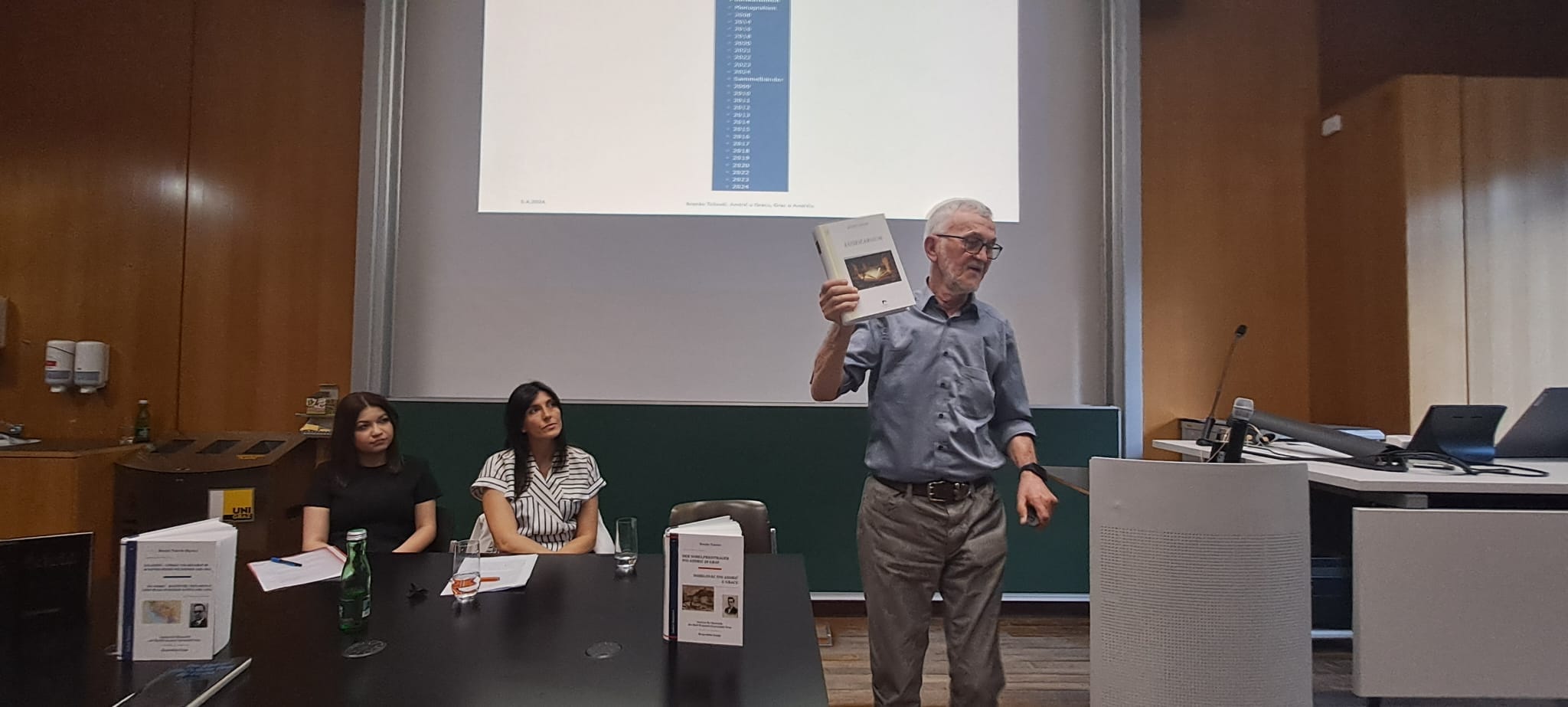 20
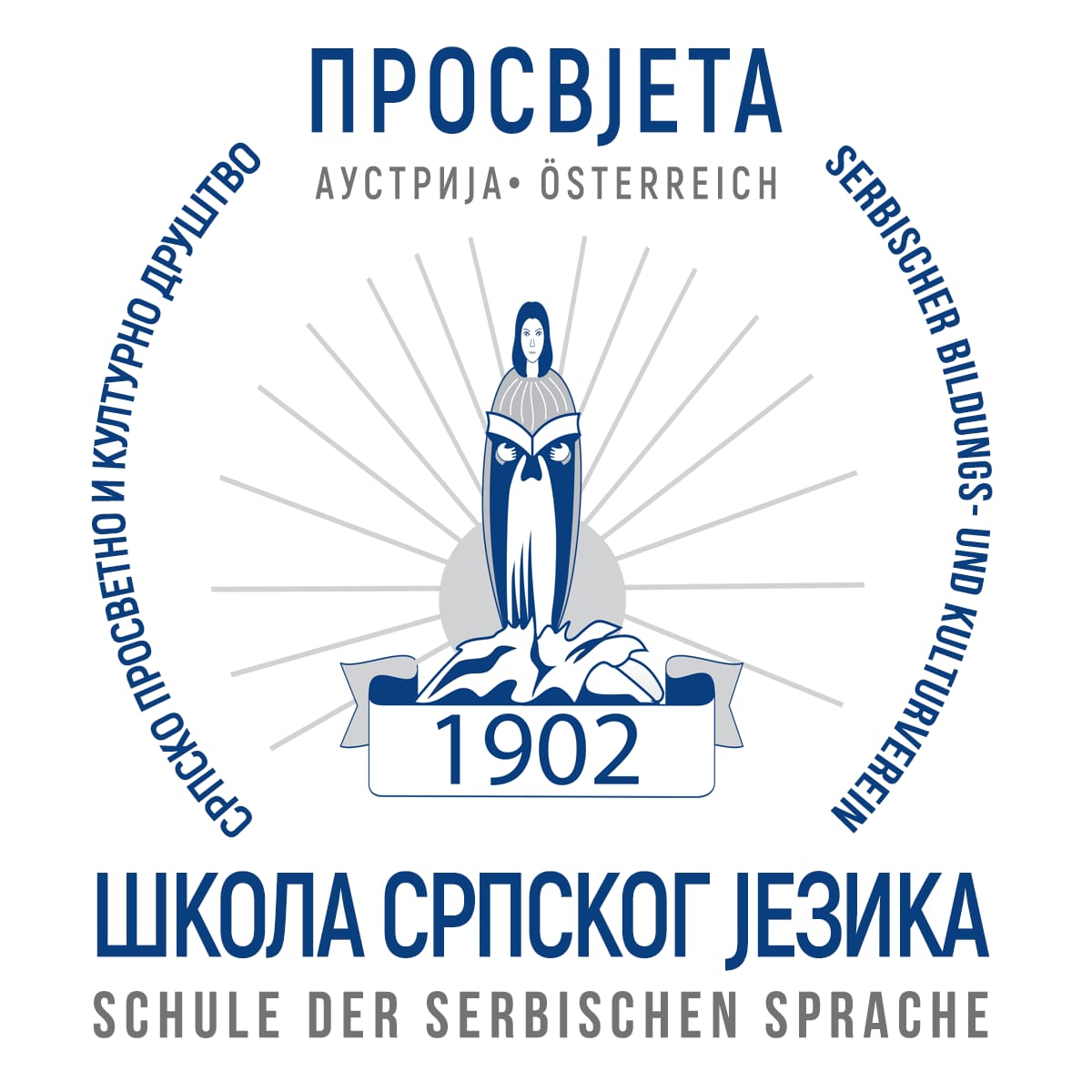 Prosvjetina škola srpskog jezika
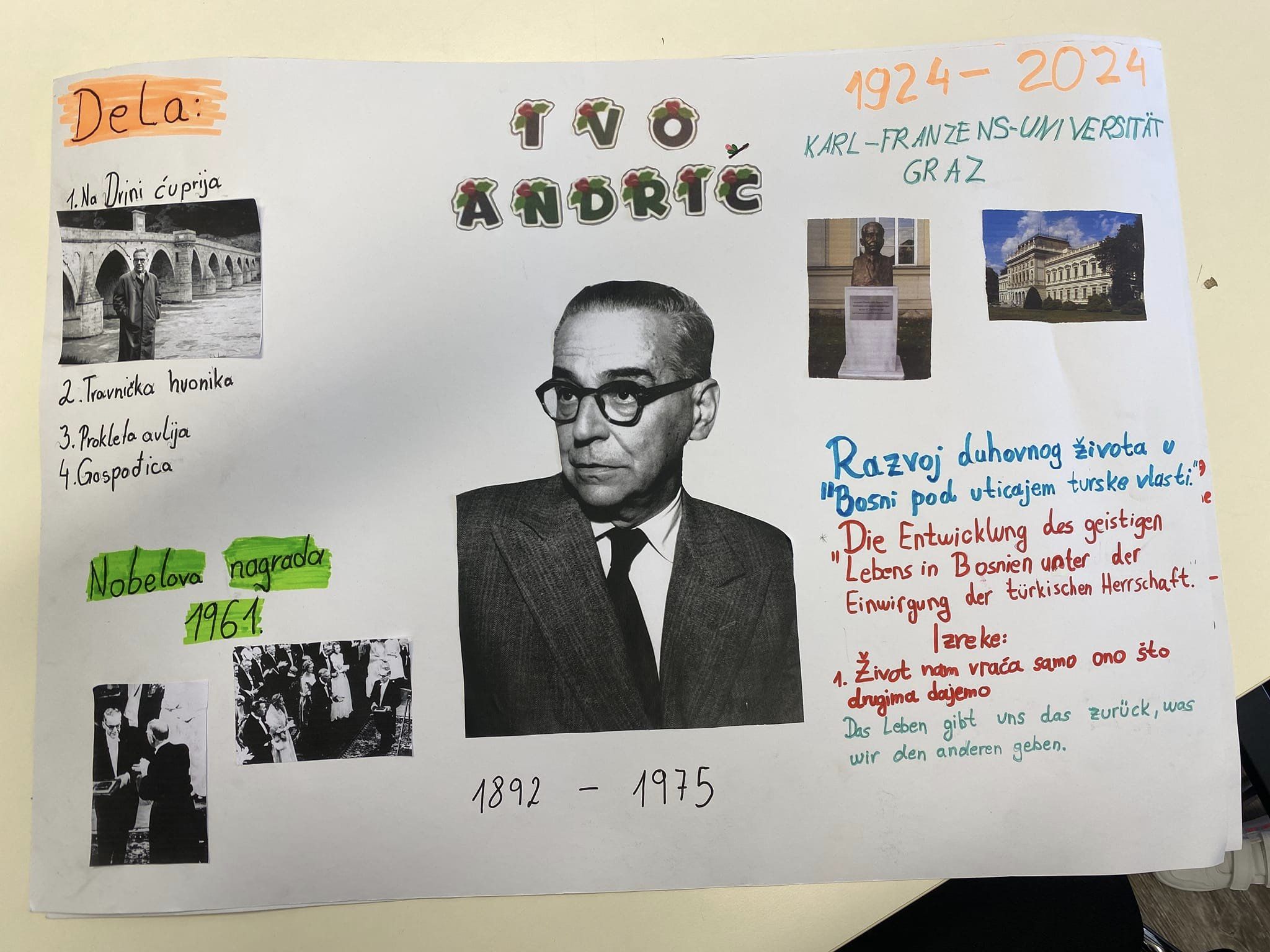 21